II. Rozloučení s létem ve Zlonicích
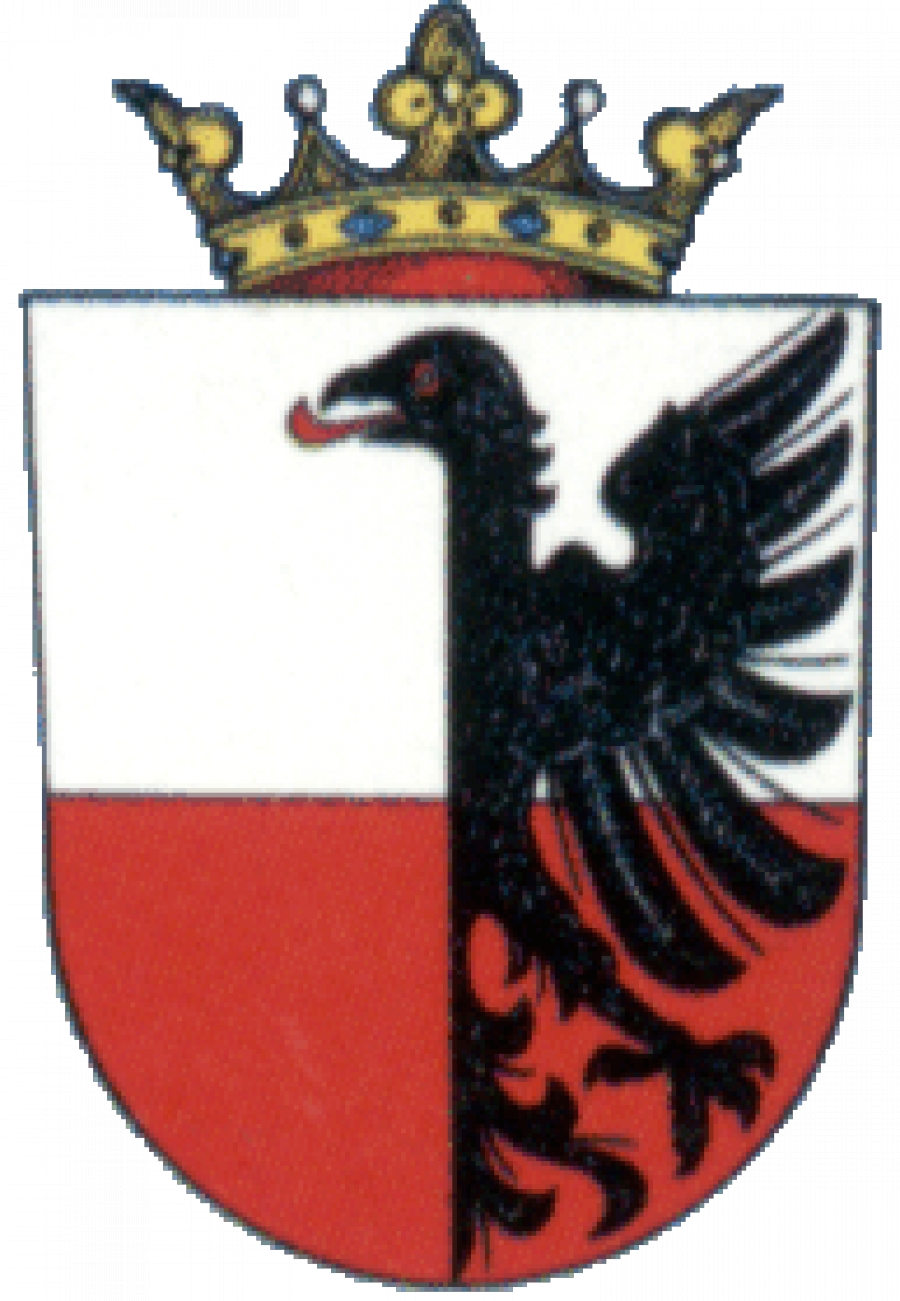 27.8. 2022
plac pod náměstím
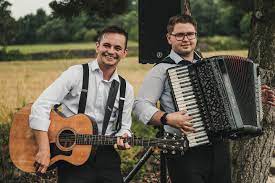 13.00 – Duo Ježek & Lomička
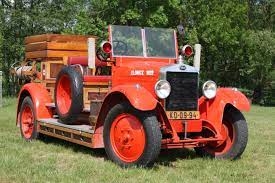 14.00 – Ukázka hasiči Zlonice
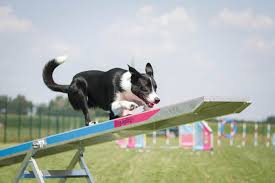 15.00 – Ukázka ZKO Zlonice
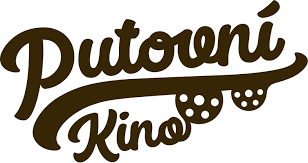 16.00 – Putovní kino
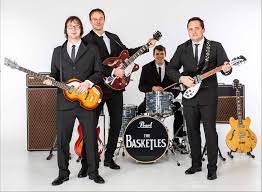 20.00 – Beatles revival